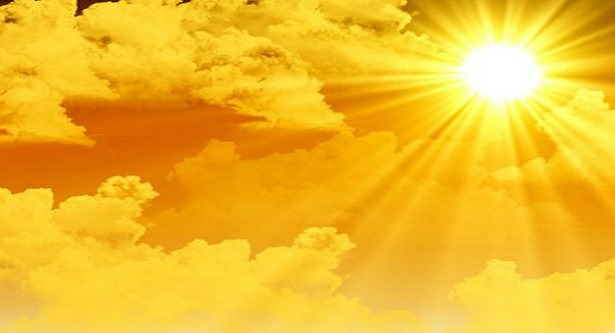 আজকের পাঠে       সবাইকে স্বাগতম
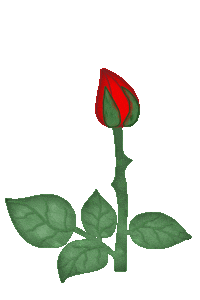 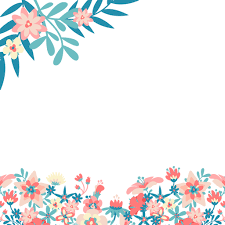 শিক্ষক পরিচিতি 
পিন্টু চক্রবর্ত্তী(গোবিন্দ) 
সহকারী  শিক্ষক
পূর্ব গুরুকচি সরকারি প্রাথমিক বিদ্যালয়
 গোয়াইনঘাট- সিলেট।
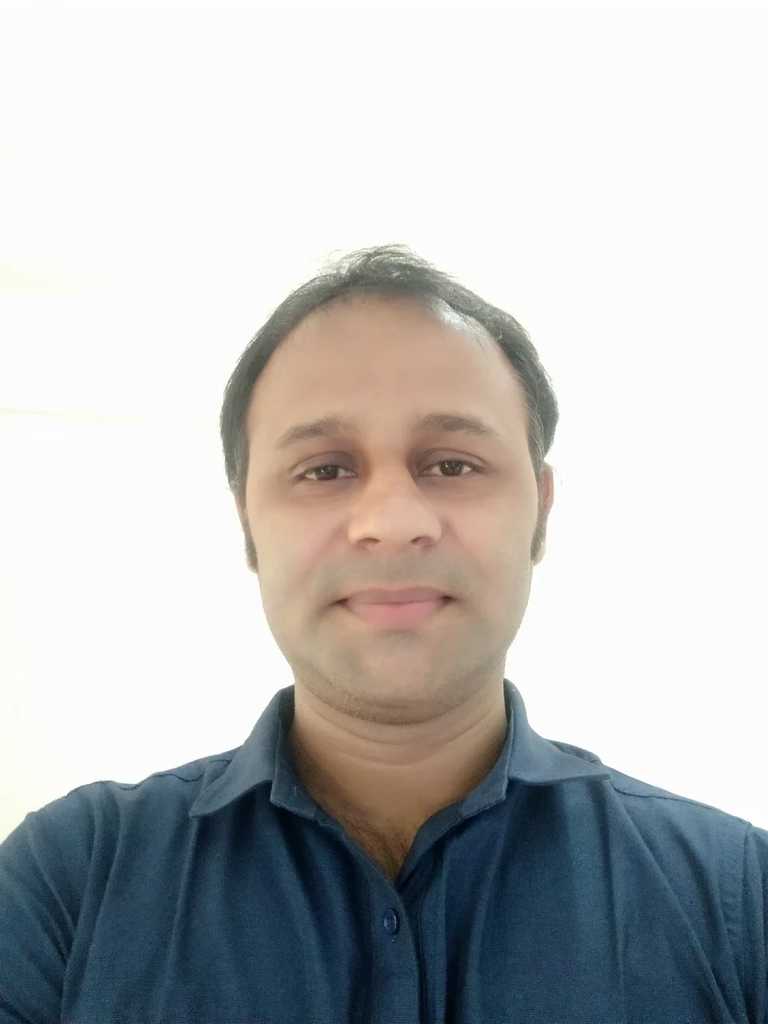 পাঠ পরিচিতি
শ্রেণিঃ তৃতীয়
বিষয়ঃ প্রাথমিক গণিত
পাঠঃ জ্যামিতি
পাঠ্যাংশঃ বিন্দু, রেখা ও তল
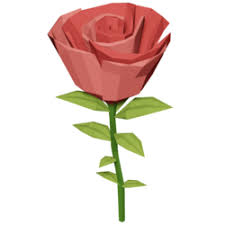 শিখনফলঃ.
২৮. ১. ১. পরিচিত বস্তু থেকে তল, রেখা ও বিন্দু শনাক্ত করতে পারবে।
২৮. ১. ২. সমতল ও বক্রতল চিনে বিলতে পারবে।
ছবিগুলোর দিকে তাকাও
আজকের পাঠ
বিন্দু, রেখা ও তল
এগুলো কিসের ছবি?
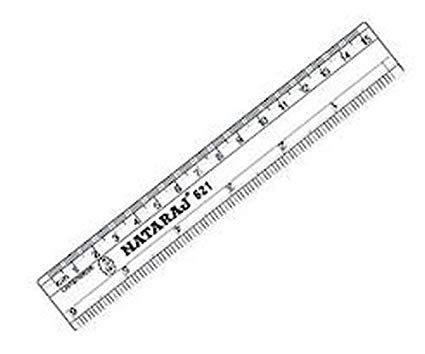 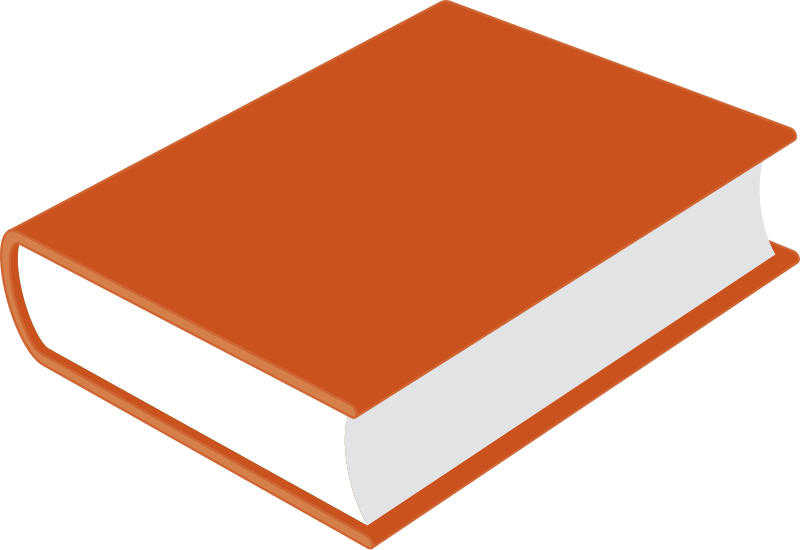 এদের উপরিভাগকে কী বলে?
এদের উপরিভাগকে তল বলে।
মসৃণ/সমান তলকে কী বলে?
বই
স্কেল
মসৃণ/সমান তলকে সমতল বলে।
এগুলো কিসের ছবি?
এদের কয়টি তল রয়েছে?
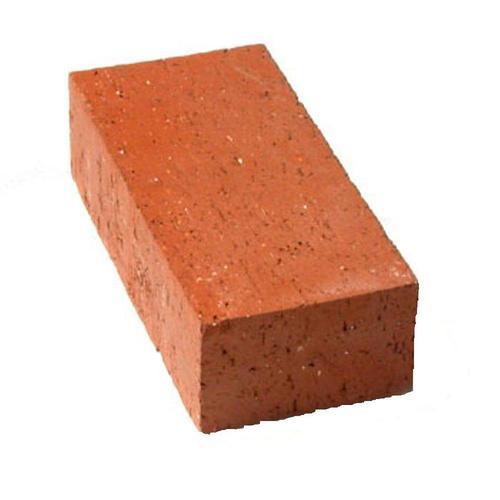 এদের ছয়টি তল রয়েছে।
এদের তলকে কী তল বলে?
ইট
বাক্স
এদের তলকে সমতল বলে।
এদেরকে ঘনক বলে।
এগুলো কিসের ছবি?
এদের উপরিভাগকে কী বলে?
এদের উপরিভাগকে তল বলে।
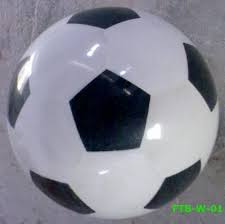 এদের তলকে কী তল বলে?
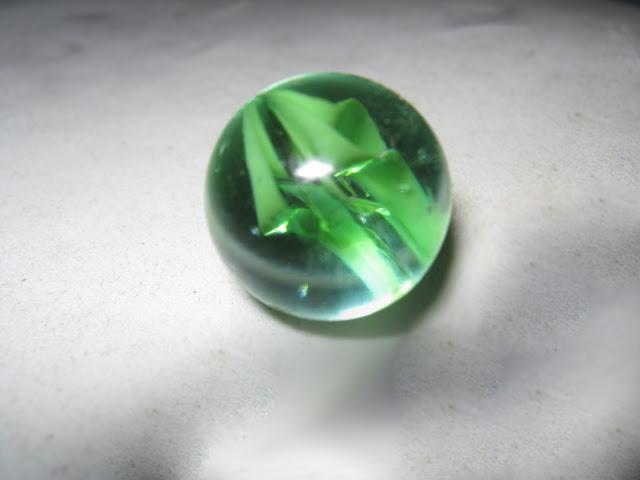 এদের তলকে বক্রতল বলে।
অর্থাৎ আমরা বলতে পারি যে, সমতল না হলে সেটা বক্রতল।
বল
মার্বেল
এর উপরিভাগকে কী বলে?
এটি কিসের ছবি?
এর উপরিভাগকে সমতল বলে।
কাগজের একটি পার্শ্বকে কী বলে?
কাগজের একটি পার্শ্ব হচ্ছে একটি রেখা।
যার দৈর্ঘ্য ও প্রস্থ আছে, কিন্তু উচ্চতা নেই তাকে রেখা বলে।
বিন্দু কী?
একটি কাগজের যে স্থানে দুই পার্শ্ব মিলিত হয়েছে তা একটি বিন্দু।
যার দৈর্ঘ্য, প্রস্থ ও উচ্চতা নেই; শুধুমাত্র অবস্থান আছে তাকে বিন্দু বলে।
কাগজ
বোর্ডে বিন্দু, রেখা ও তলের ছবি এঁকে শিক্ষার্থীদের বোঝাব।
বিন্দু
রেখা
বক্রতল
সমতল
তোমাদের চারদিকের জিনিস থেকে প্রত্যেক দল তাদের নিজ নামের জিনিসগুলোর নাম বলবে।
পাঠ্য বইয়ের ১০৬ পৃষ্ঠা খোল
মূল্যায়ন
এটি বিন্দু।
এটি কী?
ফুটবল।
বক্রতল আছে এমন একটি জিনিসের নাম বল।
সমতল।
টেবিলের উপরিভাগকে কোন তল বলে?
রেখা।
একে কী বলে?
ছয়টি।
একটি বাক্সের কয়টি তল থাকে?
ভালো
সুস্থ
থেকো
থেকো
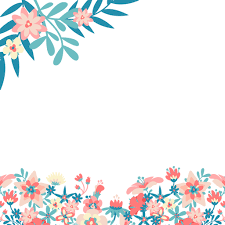